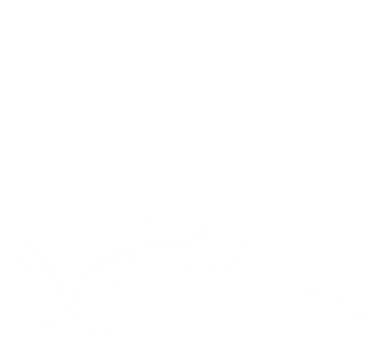 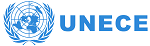 ENVIRONMENT
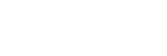 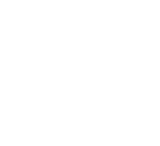 Adaptation and mitigation measures recommended in the 3rd Environmental Performance Review (EPR) of Uzbekistan
3 March 2021
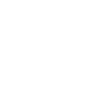 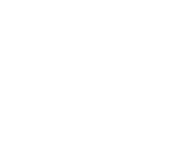 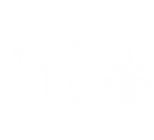 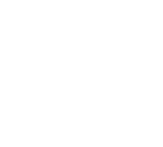 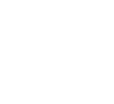 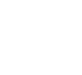 [Speaker Notes: My name is Cornelis Braams, I am from the Netherlands and I was a member of the expert team in the review mission for the third EPR of Uzbekistan that started in 2018 and was published last year. The EPR deals with the period from 2010-2018 ; it covers the legal and policy frameworks , greening the economy, environmental monitoring, public participation and education and it addresses issues related to air protection, biodiversity and protected areas, water, waste and chemicals management. Climate change adaptation and mitigation and the participation in international agreements are key chapters in the EPR. Finally it also examines the integration of environmental policy in the energy, the industrial, the transport, the agricultural, the housing  and the health sectors.]
Adaptation and mitigation measures recommended in the 3rd EPR of Uzbekistan
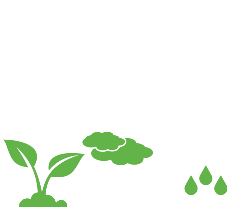 ENVIRONMENT
The 3rd EPR of the Republic of Uzbekistan was published in 2020. (17 chapters)
https://unece.org/environment-policy/publications/3rd-environmental-performance-review-uzbekistan
Measures recommended in the chapter on Greening the economy
Proceed with the planned phasing out of fossil fuel subsidies
Review the costs and benefits of introducing water abstraction charges for irrigation water
Allocate sufficient human resources by capacity building of skilled officials working on green public procurement
2
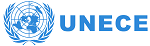 [Speaker Notes: In the sheet you see the link to the 3th EPR of Uzbekistan. In the EPR there are more than 25 recommendations in different chapters that relate to climate change mitigation and/or adaptation measures, so I shall not mention them all but limit myself to the key aspects and prioritize those that are priority steps. In the chapter Greening the economy the most important measures are the first two. Planned phasing out of fossil fuel subsidies is a world wide issue. The abundance of fossil energy sources in Uzb could hamper the rationalization of fossil fuels subsidies as mentioned in target 12c of the SDG. The second recommendation covers the need to further limit the water stress that exists and will grow  by raising temperatures. Both technical measures and economic incentives are necessary.]
Adaptation and mitigation measures recommended in the 3rd EPR of Uzbekistan
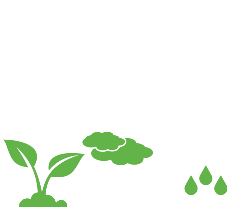 ENVIRONMENT
Measures recommended in the chapter on Climate Change
Develop and adopt a Law on climate action and an overall long-term strategy on climate change adaptation and mitigation 
Ensure the development of local disaster risk reduction strategies in line with the Sendai framework
Ensure a continuous process of preparation of the GHG inventory, including its additional financing
Strengthen human capacities by establishing climate change units in sectoral authorities and a mechanism for coordination of climate change related measures at the national level 
Promote the diversification of the planted species in the Aral Sea region
3
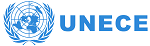 [Speaker Notes: Although climate change concerns have been established in sectoral legislation and strategic documents Uzb lacks  a comprehensive law on cc and an overall long-time strategy on climate actions. In 2019 Uzb established a national strategy for implementation of the Sendai framework for disaster risk reduction 2015-2030 but local risk reduction strategies are lacking. The process of preparing a GHG inventory is not a regular continuous process in Uzb which is an obstruction for an effective development of cc policies and implementation of mitigation an adaptation measures . Additional finance is needed to ensure this process. Sectoral authorities are active in implementing  mitigation and adaptation measures but there is no institution with a clear mandate to steer cc action at national level. The lack of coordination is a hindering factor for climate action.  The most important measures relevant to cc currently implemented in the forestry sector are the massive afforestation campaigns in the dried bed of the Aral Sea. Forest plantations are essential  in mitigating dust storms and provide economic opportunities.]
Adaptation and mitigation measures recommended in the 3rd EPR of Uzbekistan
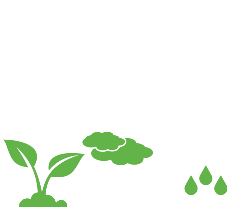 ENVIRONMENT
Measures recommended in the chapters on Air protection and on Energy and the environment
Ensure use of solar energy potential and modernization and technology upgrades at existing coal fired power plants
Stimulate measures to improve energy efficiency in residential buildings
Promote the use of low-carbon technology and cleaner fuels for individual households and promote individual heat-use monitoring devices in apartment buildings
Carry out an EIA for a proposed NPP in line with international standards and ensure transboundary consultations
4
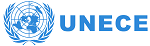 [Speaker Notes: Proposed measures in the EPR regarding EE and RES have already been mentioned by mr. Foster. There is a high potential for solar energy in Uzb and it is important to develop this, also because of the expected fall in cost. Use of Coal fired PP should be reduced in the future and for the part they are still needed be modernized and technically upgradet. EE of houses in Uzb is 3 times lower than in most EU countries which means that with insulation and better maintenance of district heating there is much to win. When a NPP will be built Uzb should follow  the recommendations of the IAEA to provide the necessary safeguards to reduce env and health risks and an EIA including a well organised dialogue with neighbouring countries]
Adaptation and mitigation measures recommended in the 3rd EPR of Uzbekistan
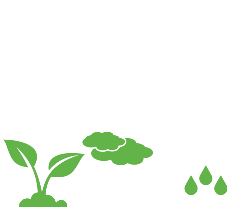 ENVIRONMENT
Measures recommended in the chapters on Industry and the environment and on Transport and the environment
Create incentives for industrial enterprises to move towards green technology and foster the creation of small and medium- sized enterprises and start-ups focused on green technology
Encourage the move away from lower quality fuels and the take-up of alternative low carbon fueled vehicles and electromobility along with renewable electricity production
Improve access to and use of public transport and alternative modes like cycling in the urban environment
5
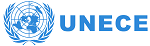 [Speaker Notes: To achieve target 9.4 of the 2030 Agenda for sustainable technology to upgrade the industrial sector to a sustainable level, financial and technical incentives must be applied. Creation of small and medium sized enterprises focused on green technology has proven to accelerate this upgrade. Road vehicles remain the main source of transport related CO2 emission. Low octane fuels pollute more and are less efficient when burned, so it is necessary to stop the subsidies for low er quality fuels and make the shift to cleaner fuels, more efficient engines and increase in electromobility. Many people in the urban environment prefer to use their own private cars instead of using public traffic , due to lack of accessibility and coverage of residential areas.  To achieve target 11.2 of the SDG, recently investments have been made but more policy- and action plans are needed to reverse the increase in traffic congestion and air pollution.  Also, alternative modes of transport like (electric) bicycles should be promoted by the construction of safe bike lanes.]
Adaptation and mitigation measures recommended in the 3rd EPR of Uzbekistan
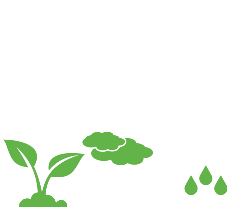 ENVIRONMENT
Measures recommended in the chapters on Human settlements and the environment and on Health and the environment
Introduce climate adaptation planning and enhance climate resilience in urban areas and rural settlements
Ensure actions on protecting the population’s health from climate change along with mechanisms for monitoring their effects and effectiveness in future national strategic documents on climate change adaptation and mitigation and on disaster risk reduction
6
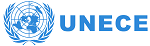 [Speaker Notes: Uzbekistan has not yet developed specific policies for adaptation to climate change and is in in the start up phase regarding this approach, At the moment  limited information is available on the expected measures to reduce GHG emissions from the housing sector. Such measures are indispensable for the country to deliver on global target 11b of the SDGs  (integrated policies and plans towards inclusion, resource efficiency, mitigation and adaptation to cc, resilience to disasters and developing disaster management on all levels in line with the Sendai framework).
Climate change in Uzbekistan is bringing excessive cardiovascular and respiratory morbidity and mortality and its impacts are growing. The capacity of the health sector to assess cc related health status and trends as a basis for planning preventive measures and monitoring of effects is insufficient. 
Uzb is advancing in emergency preparedness and response systems but lacks practical experience in disaster risk reduction and prevention, building disaster resilience and instituting effective early warning systems at community and other levels]
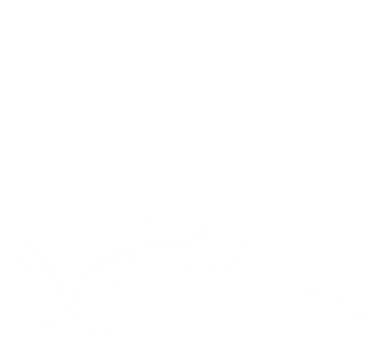 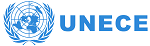 ENVIRONMENT
Environmental Performance Reviews Programme
Environment Division
UNECE
CH-1211 Geneva 10, Switzerland

Cornelis Braams, UNECE Consultant

Email: 	ctbraams@chello.nl
Web: 	http://www.unece.org/env/epr
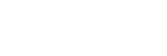 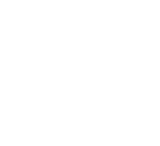 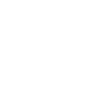 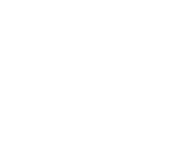 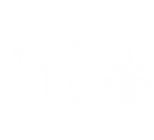 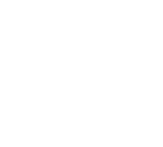 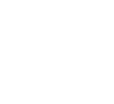 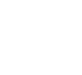